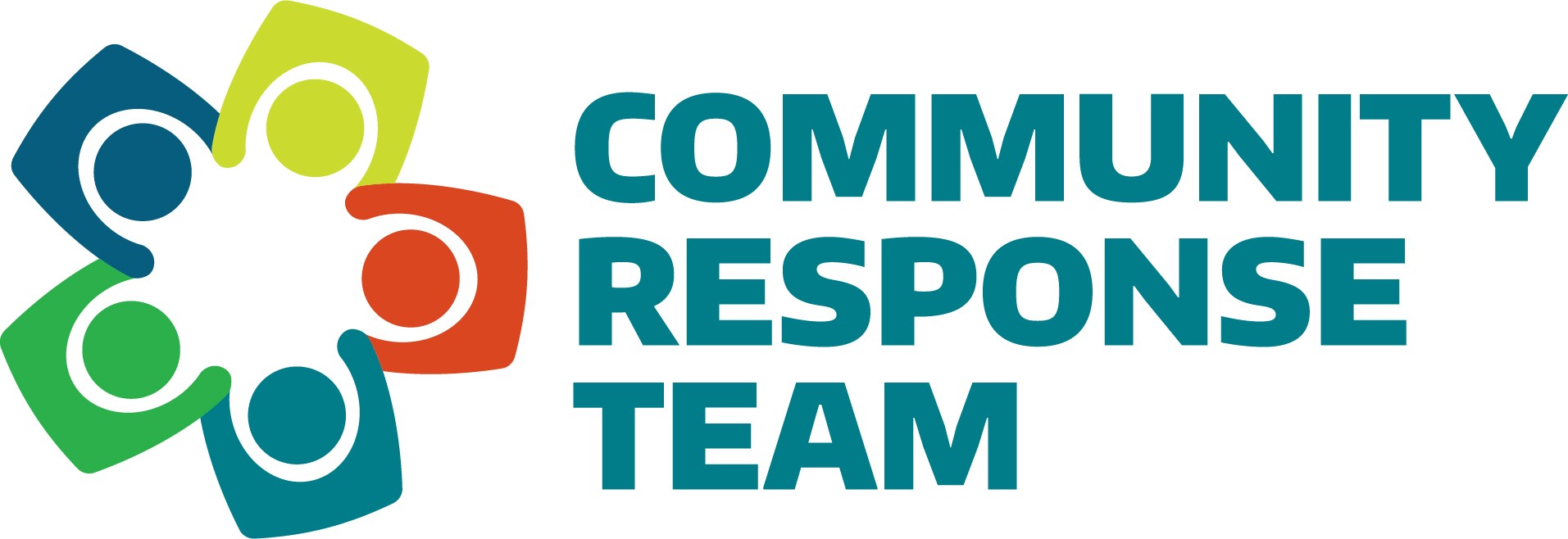 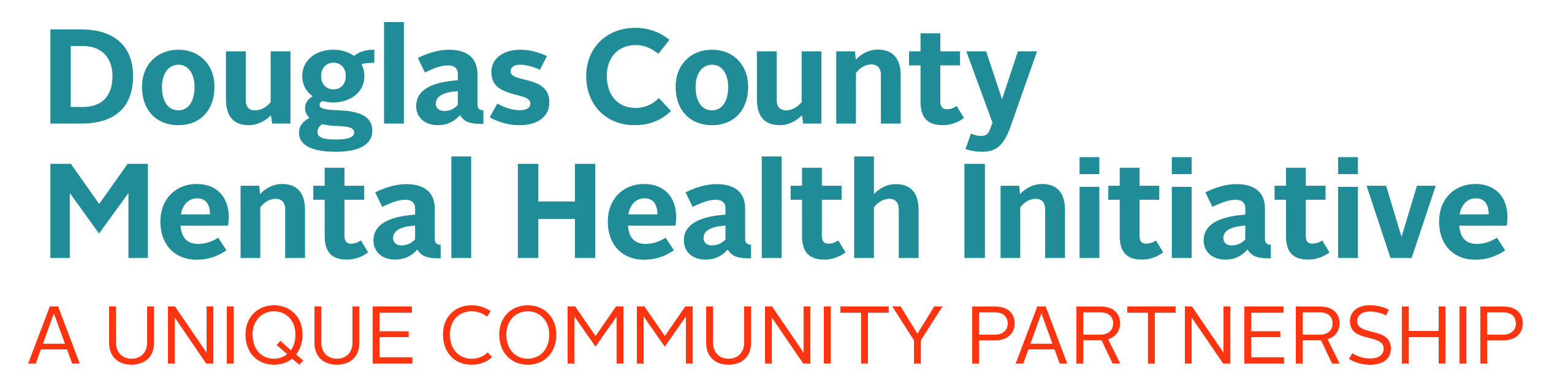 The Douglas County Community Response Team a program ofThe Douglas County Mental Health Initiative
Goals of the CRT Program
Youth CRT
[Speaker Notes: History and Basics: Background on the DCMHI including what it is and why it was established, as well as our partners and some examples of how DCMHI staff and programs partner with HS; 

What is the DCMHI? What the DCMHI is not: The biggest takeaway for trainees. 

Structure: How the DCMHI is set up

Overview of Program and other work. Additional trainings on DCMHI programs so we will not dive in here. 

Staff]
Youth CRT Outcomes
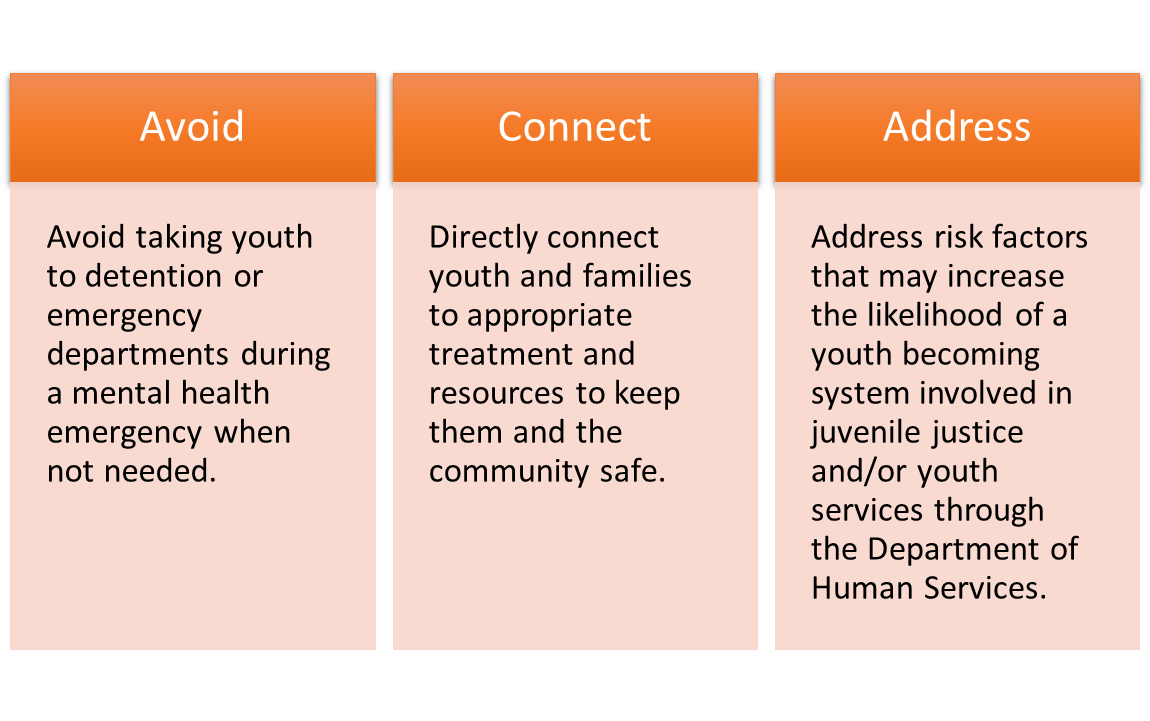 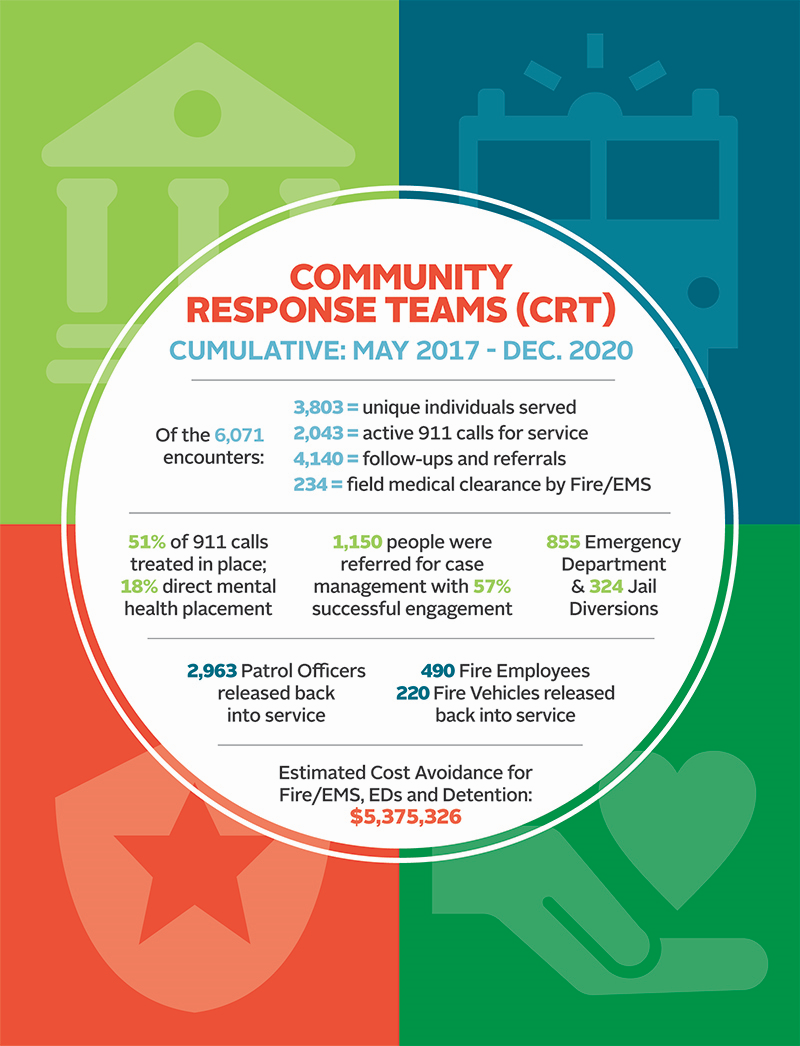 2020
Data
1278 Unique Individuals Served

654  Active 911 Responses

1369 CRT Referrals

2017 Successful Encounters 

269 Emergency Department Saves

116 Jail Saves

71   M1’s

862 Officers Relieved
 
110 Fire Personnel Relieved

45 Fire Vehicles Relieved

40 POC testing
Partners

Caring Communities of Colorado, LLC
Castle Rock Fire and Rescue
Castle Rock Police Department
Douglas County Government
Douglas County School District
Douglas County Sheriff’s Office
Lone Tree Police Department 
(referring partner)
Parker Police Department
South Metro Fire and Rescue